Career Development and support opportunities – what's available ?  The East of England Regional Talent team aims to build talent pipelines through providing helpful and practical interventions that assist with career development and support individuals to achieve their career aspirations and reach their potential.
Bitesize Virtual Workshops to enhance your career  
Developing Resilience and Being at Your Most Resilient – East of England (leadershipacademy.nhs.uk) Wed 2nd Nov - 13.00 to 16.00 
Your Brilliant Career – Supporting Women Progress to Reach their Career Potential – East of England (leadershipacademy.nhs.uk) Thurs 3rd Nov  9.30 to 3.30 
Creating the career you want™ – East of England (leadershipacademy.nhs.uk)  Tues 6th Dec 14.00 – 16.00
Your Brilliant Career – Supporting Women Progress to Reach their Career Potential – East of England (leadershipacademy.nhs.uk) Mon 6th Feb 9.30 to 3.30
Developing a proactive mindset – East of England (leadershipacademy.nhs.uk) Wednesday 18 January 14.00 - 16:00
Developing Resilience and Being at Your Most Resilient – East of England (leadershipacademy.nhs.uk)  Thurs 16 February 9:30 - 12:30
Understanding Your Impact on Others – East of England (leadershipacademy.nhs.uk) Thurs 16 February 13:30 - 16:30
Understanding Your Impact on Others – East of England (leadershipacademy.nhs.uk) Thurs 16 March 9:30 - 12:30
Developing Resilience and Being at Your Most Resilient – East of England (leadershipacademy.nhs.uk) Thurs 16 March 13:30 - 16:30 
Your Brilliant Career – Supporting Women Progress to Reach their Career Potential – East of England (leadershipacademy.nhs.uk)  Wed 22 March 9:30 - 3:30 

There are further events and bite size workshops at Upcoming Events – East of England (leadershipacademy.nhs.uk)
Please note, if these sessions do become fully booked, we do hold waiting lists for further sessions, so please register your details on the booking site so that you are on the waiting list. 
NHS Career Management Guide support with applying for your next role, including Executive interviews and inclusive leadership
Considering an interim assignment? NHS IMAS welcomes experienced senior NHS staff at Band 8d and above to register and for organisations to place assignments Welcome to NHS IMAS: NHS Interim Management and Support - NHS IMAS
If you are interested in an executive interim role in East of England register with the East of England scheme 
NHS Jobs - An Introduction to NHS Jobs and NHS Jobs - Candidate Homepage register for your job search, see latest vacancies and advice
NHS Jobs - Searching for the Perfect Job  Guidance on searching for the perfect job  
If you are interested to see vacancies for senior leadership roles in east of England band 8D and above roles you can apply to join the LinkedIN group at East ofEngland Senior Leadership Careers and Vacancies in health and care #eoetalent | Groups | LinkedIn 
3 videos on Interview skills, CV preparation and managing your career see NHS Elect - Fundamentals of career management
Career Management Resources register online


October 2022

October2022
NHS England
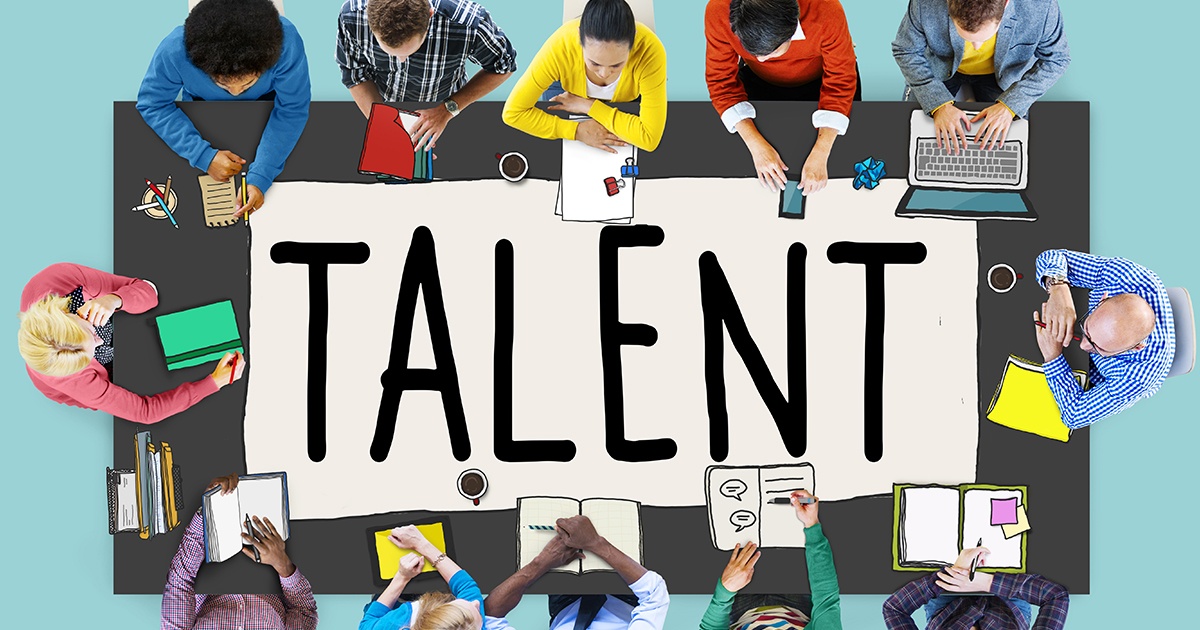 Career Development Workshops 
Are you seeking a more senior role and/or going through career transition currently? Are you looking for support to help you progress your career ?
Whilst you may wish to attend one of these workshops, we recommend that consideration is given to attending both. 
These sessions are targeted towards those seeking support for the next step in their career to more senior level roles.

Workshop A : Career Development
Tuesday 18th October 9.30am – 1pm









Workshop B : Planning your path to success
Tuesday 11th Oct 9.30am – 1pm
Weds 30th November 9.30am - 1pm










Wendy Parry – Workshop Facilitator
Wendy works as a leadership associate and organisational development consultant. Wendy is a qualified coach and is a member of the East of England coaching register.  With over 90 participants attending to date feedback to date includes …….
“Great session with some useful tips and insights. Also lots of information that can be shared with colleagues and my organisation”
“Fantastic session which really gave me food for thought and thoroughly enjoyed networking with others and sharing experiences”
“Just what I needed for my career development right now, very valuable session for me”
To help participants create a focussed plan to further their career by:
Helping guide and ground their career plan in a clear sense of personal purpose
Helping participants to focus clearly on the 'type' of role that they want, truly aligned with what motivates and drives them
Helping participants to understand how they can take charge of their own development and navigate potential blockers
This workshop is really targeted at helping participants understand who they want to be as a senior leader and experience they will need to gain
Session Overview:
Who am I? 
Aspirations and Purpose
Action Planning and available resources
To help participants create a focussed plan to further their career by:
Helping participants gain insights into “what good looks like” in relation to CV writing and interview presentation; discussing top tips with your peer group
Helping participants build on your self-awareness by understanding how they “show up” in interviews and to get to grips with interviewing techniques. 
Support candidates in preparing for the next stage of their journey, whether that be entering for assessment processes or preparing for an interview. The focus is largely on expectations of an Executive Director and what is required for more senior roles, rather than the assessment process per se, but remains open to those in both categories
Session Overview:
What “good looks like” – Executive guest speaker/s
CV Writing
3.  Confidence in Interviewing
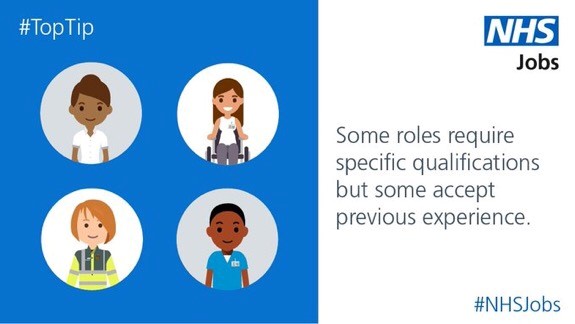 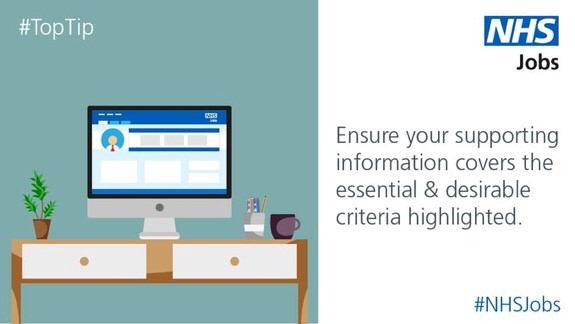 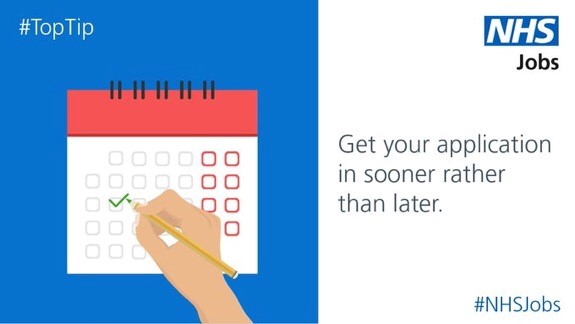 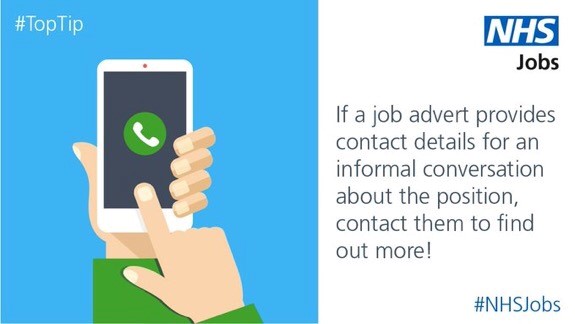 NHS England
October 2022
Career Development and support opportunities – what's available ?  The East of England Regional Talent team aims to build talent pipelines through providing helpful and practical interventions that assist with career development and support individuals to reach their potential.
A range of resources, networks and information available for you to consider:

Apply to the east of England registers for access to  Mentoring or 1 to 1 Coaching to support your career 
Looking After You Too: Coaching for Black, Asian, and Minority Ethnic (BAME) staff working in NHS
Clinical Leadership Coaching and Advisory Service (CLCAS) for aspiring clinical leaders. Email talentcareerteam@leadershipacademy.nhs.uk
No More Tick Boxes – a review on the evidence on how to make recruitment and career progression fairer
If Your Face Fits - Exploring Common Mistakes to addressing equality and Equity in recruitment  - A Practitioner Guide 
Register to join East of England Leadership Learning Zone  - a range of on-line development modules 
Our Leadership Way – Leadership Academy
Programmes – Leadership Academy  
Leadership Academy – Supporting our people: Helping you manage your own health and wellbeing whilst looking after others
Inspiration Library – Leadership Academy – a range of videos, podcasts and films on leadership topics
Leadership Academy – Leadership listens podcast on Compassionate leadership 
Bitesize learning – Leadership Academy – a range of short guides on resilience, team working, writing brilliant briefings and more 
Executive Suite – Leadership Academy
Non-executive opportunities in the NHS » About the Non-executive Talent and Appointments Team (england.nhs.uk) 
HOPE European Exchange programme – Leadership Academy is open for applications for hosts and participants 
Nurturing Compassionate and Inclusive NHS Cultures course is open for registrations 
 Graduate Management Training Scheme (graduates.nhs.uk) Applications are open until 31st October for the next scheme starting in September 2023 so please consider and bring to the attention of colleagues/team members as well.
NHS England
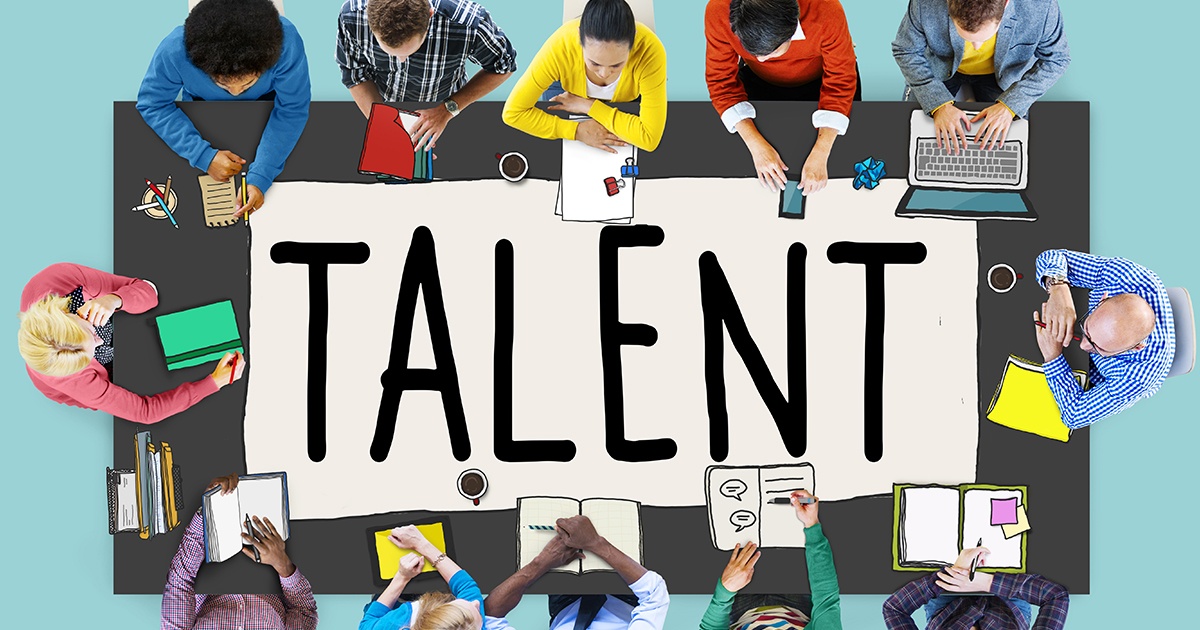 October 2022
Career Development and support opportunities – what's available ?  The East of England Regional Talent team aims to build talent pipelines through providing helpful and practical interventions that assist with career development and support individuals to reach their potential.
Our communications | NHS Employers - register to receive the NHS Workforce Bulletin
NHS England » Email bulletins a range of bulletins to sign up for e.g. People Bulletin and professional bulletins  
News & blogs - NHS Providers a range of current news items, blogs, resources and network events 
Future-Focused Finance (onenhsfinance.nhs.uk) join the network and see the career resources available 
Programmes (onenhsfinance.nhs.uk) a range of career development programmes for finance staff at all levels
Webinars on integration with NHS England (scie.org.uk) a range of webinars looking at ICS development future dates and previous recordings,
Become a member | NHS Confederation Health and Care Women Leaders Network is a free network for all women working across health and care.
Health on the Line | NHS Confederation A fortnightly podcast offering fresh perspectives on the healthcare challenges
Talent Management – East of England (leadershipacademy.nhs.uk) for talent resources and further information
Ten Top Tips for Mentoring and Reverse Mentoring, Bev Matthews RN MSc (passle.net)
Download a Guide for Social Influence Hints and Tips.pdf 
 Consider applying to join the Health Foundation QCommunity a learning network focused on delivery of improving the safety and quality of health and care
Recommended reading – ‘The Squiggly Career’ by Helen Tupper and Sarah Ellis 



 For any queries, please email  talent.eoe@england.nhs.uk

 Please follow us on Twitter @eoeleadership #eoetalent 

 Join the Talent Collaborative network Talent Community Collaborative Network - East of England - FutureNHS Collaboration Platform
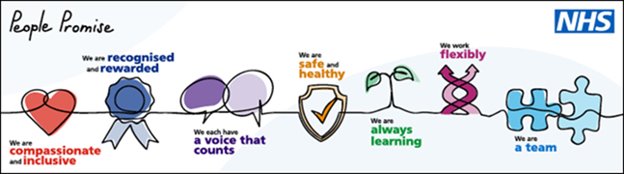 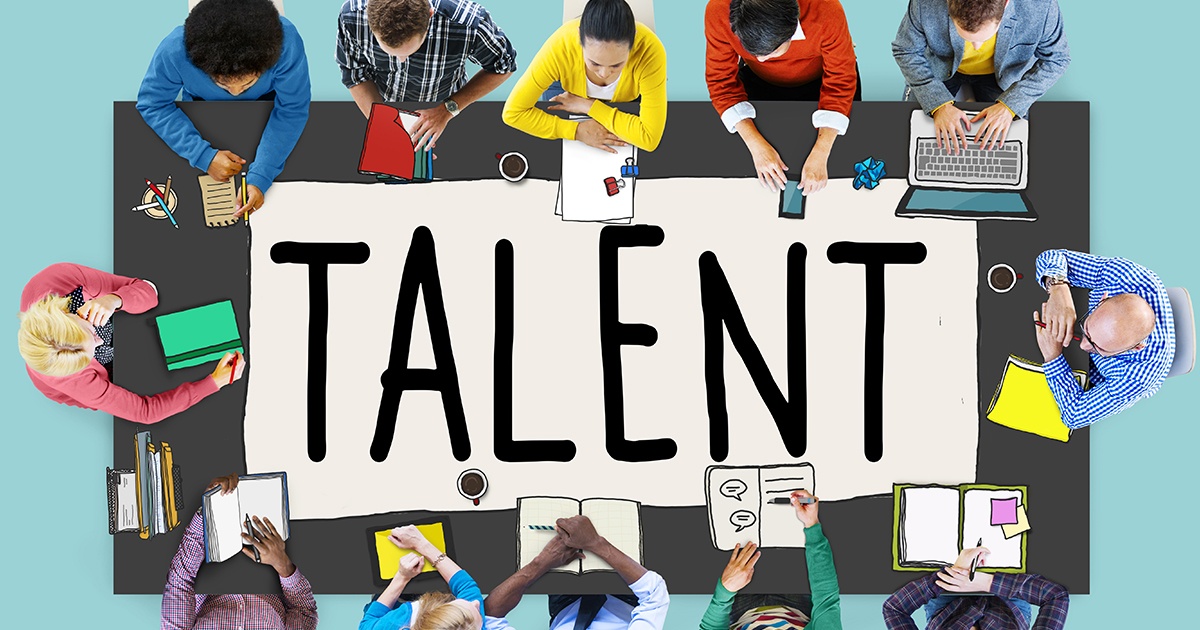 NHS England
October 2022